213. No Habrá Sombras En El Valle De La Muerte
No habrá sombras en el valle de la muerte
Cuando cese de la vida el batallar,
Y escuchemos del Señor el llamamiento
Ya llevándonos con Él a descansar.

Coro:
Sombras, nada de sombras,
Al dejar el mundo de dolor;
Sombras, nada de sombras
Cuando al cielo llegue vencedor.
2. Al dejarnos los que amamos no habrá sombras,
Si su fe depositaron en Jesús,
Porque irán para vivir por las edades
Con quien quiso redimirlos en la cruz.

Coro:
Sombras, nada de sombras,
Al dejar el mundo de dolor;
Sombras, nada de sombras
Cuando al cielo llegue vencedor.
3. Cuando venga por los suyos no habrá sombras,
Pues su gloria y majestad las destruirán,
Y las huestes redimidas con su Jefe
A las célicas mansiones entrarán.

Coro:
Sombras, nada de sombras,
Al dejar el mundo de dolor;
Sombras, nada de sombras
Cuando al cielo llegue vencedor.
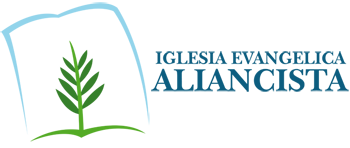